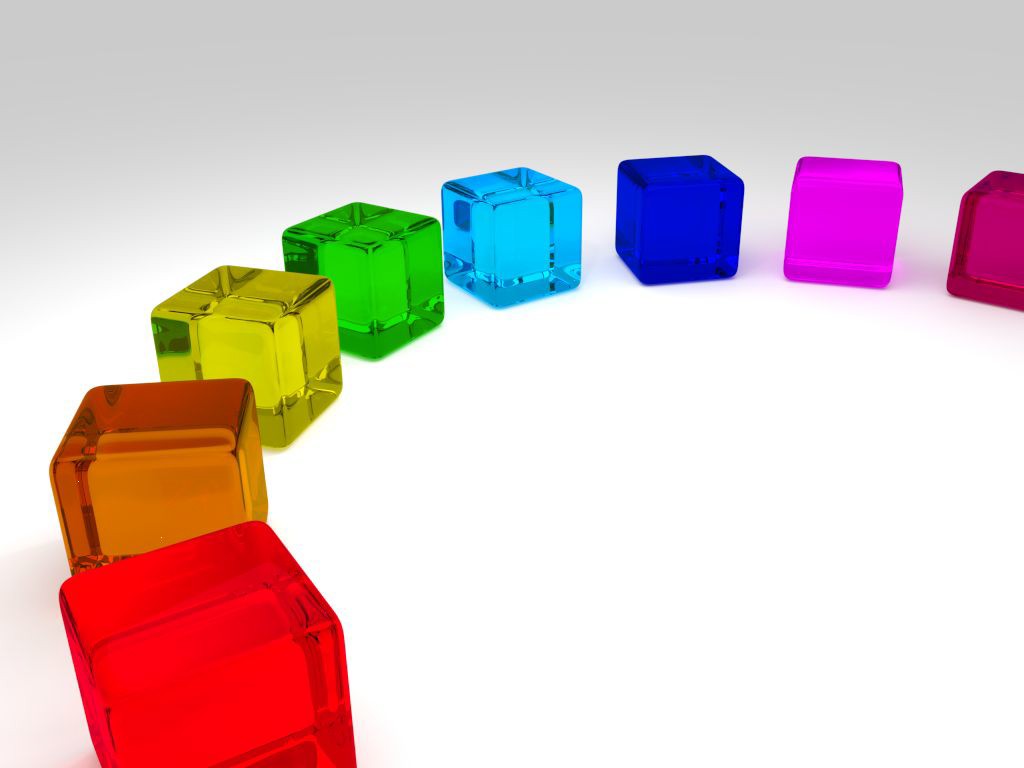 Муниципальное бюджетное дошкольное образовательное учреждение   
«Краснослободский детский сад комбинированного вида «Сказка»
Краснослободского муниципального района Республики Мордовия
«Ментальная арифметика как средство развития интеллектуальных способностей с детьми дошкольного возраста»
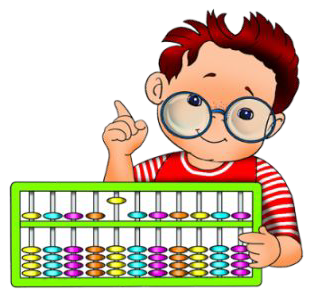 Евдокимова Н.С., воспитатель 
высшей квалификационной категории
Краснослободск, 2021
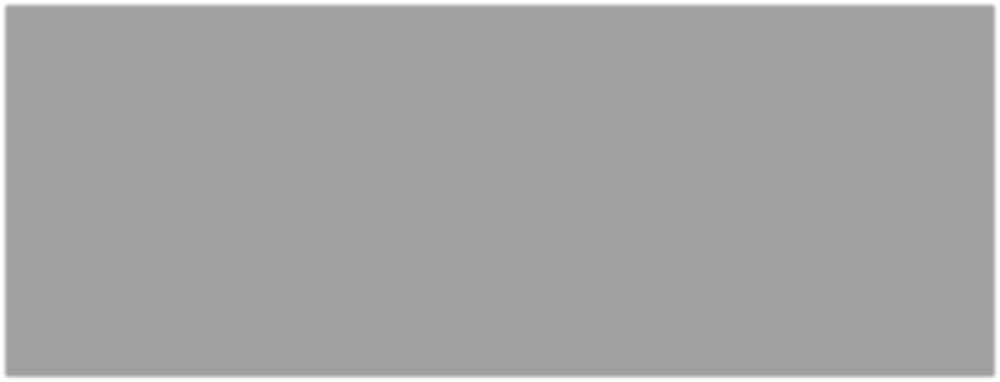 «Мы все учились понемногу  чему-нибудь и как-нибудь»
А. С. Пушкин
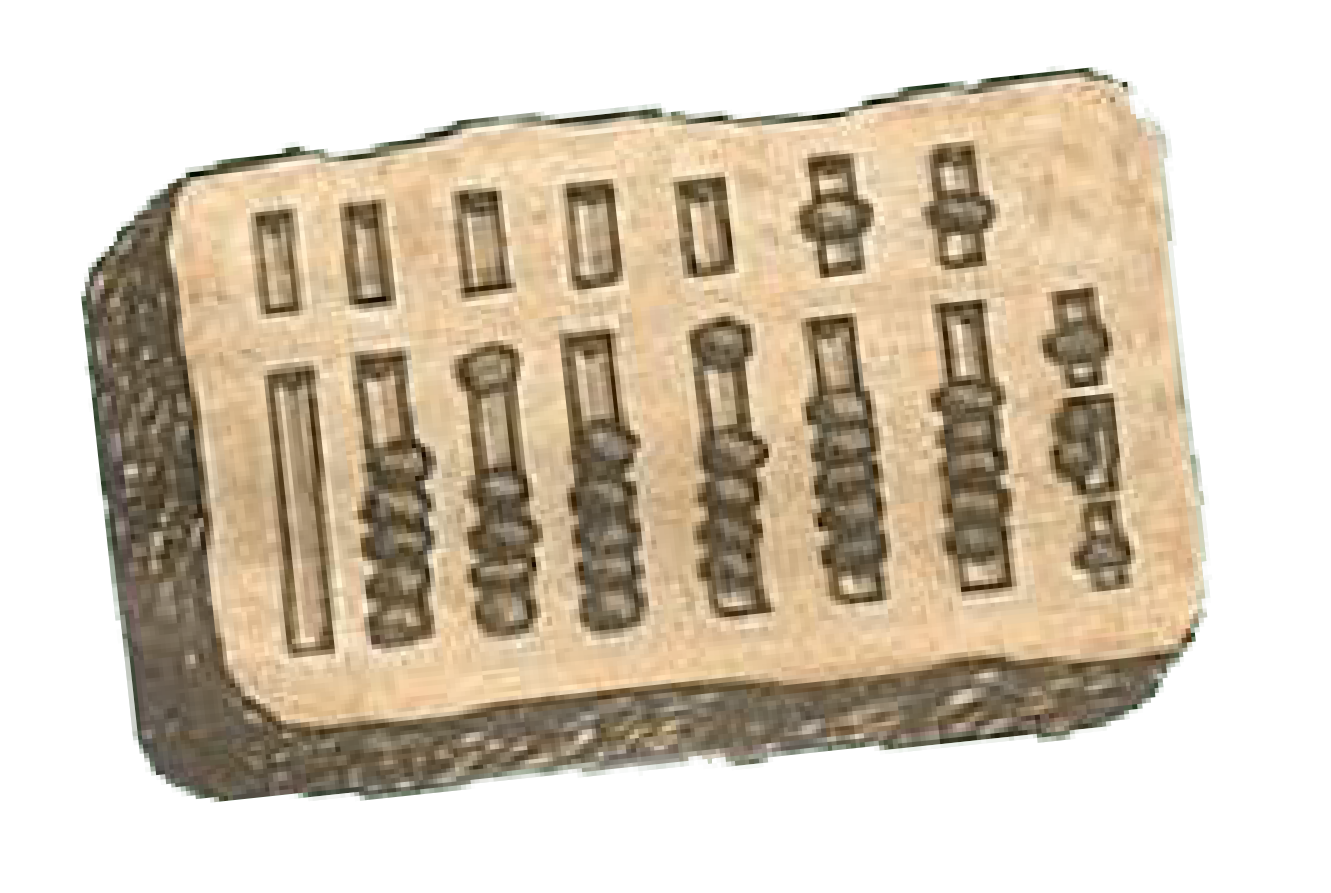 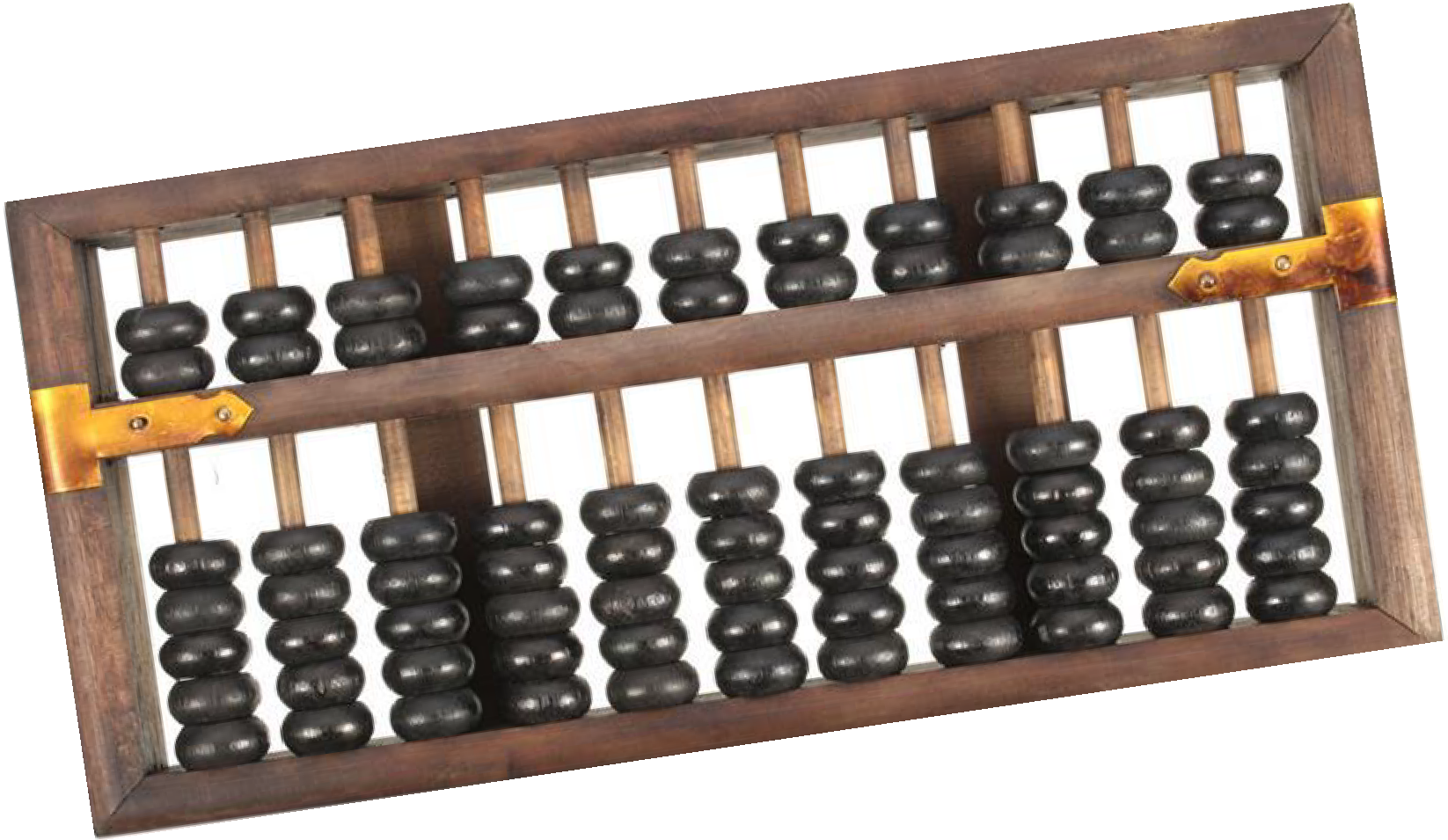 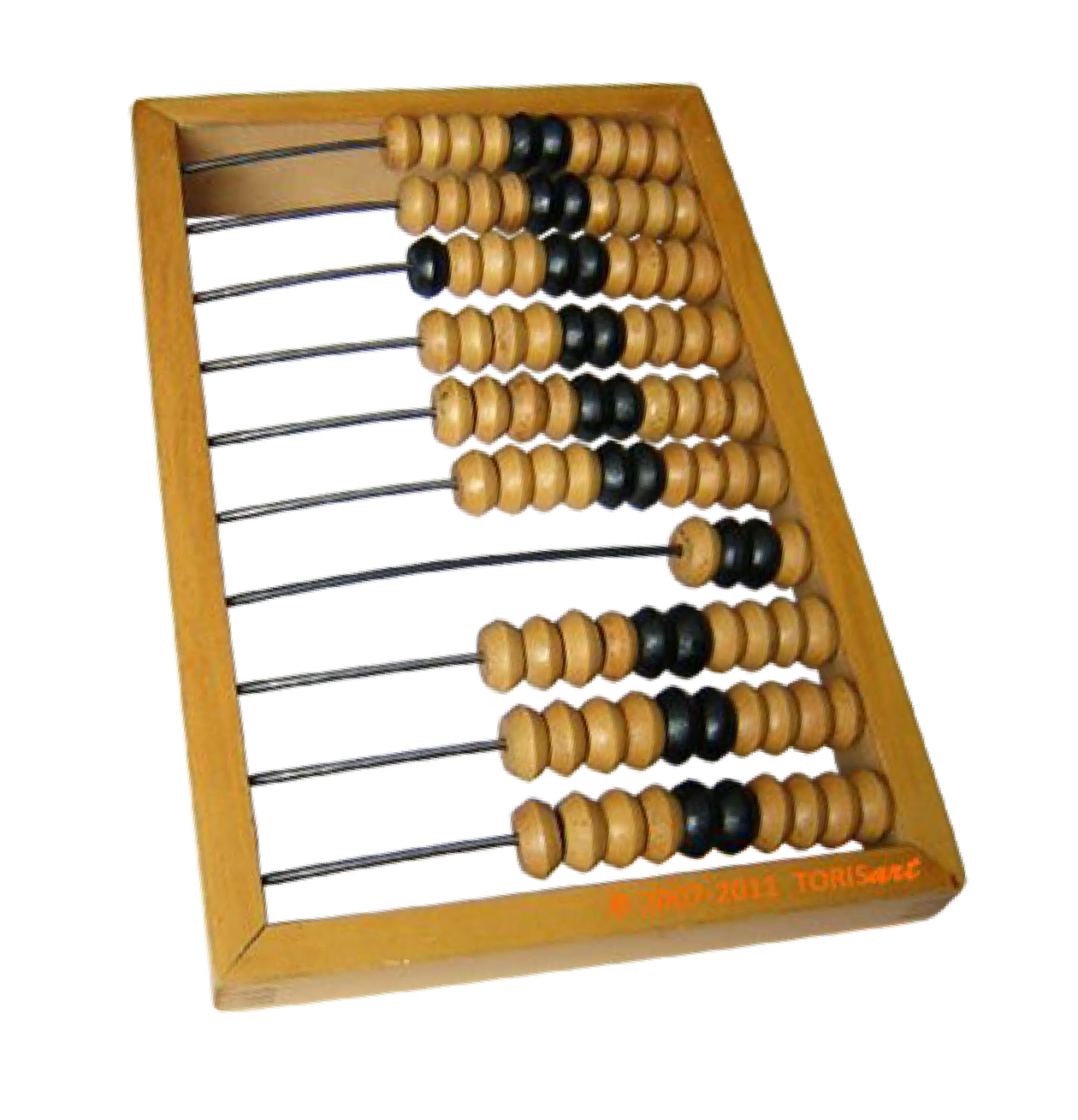 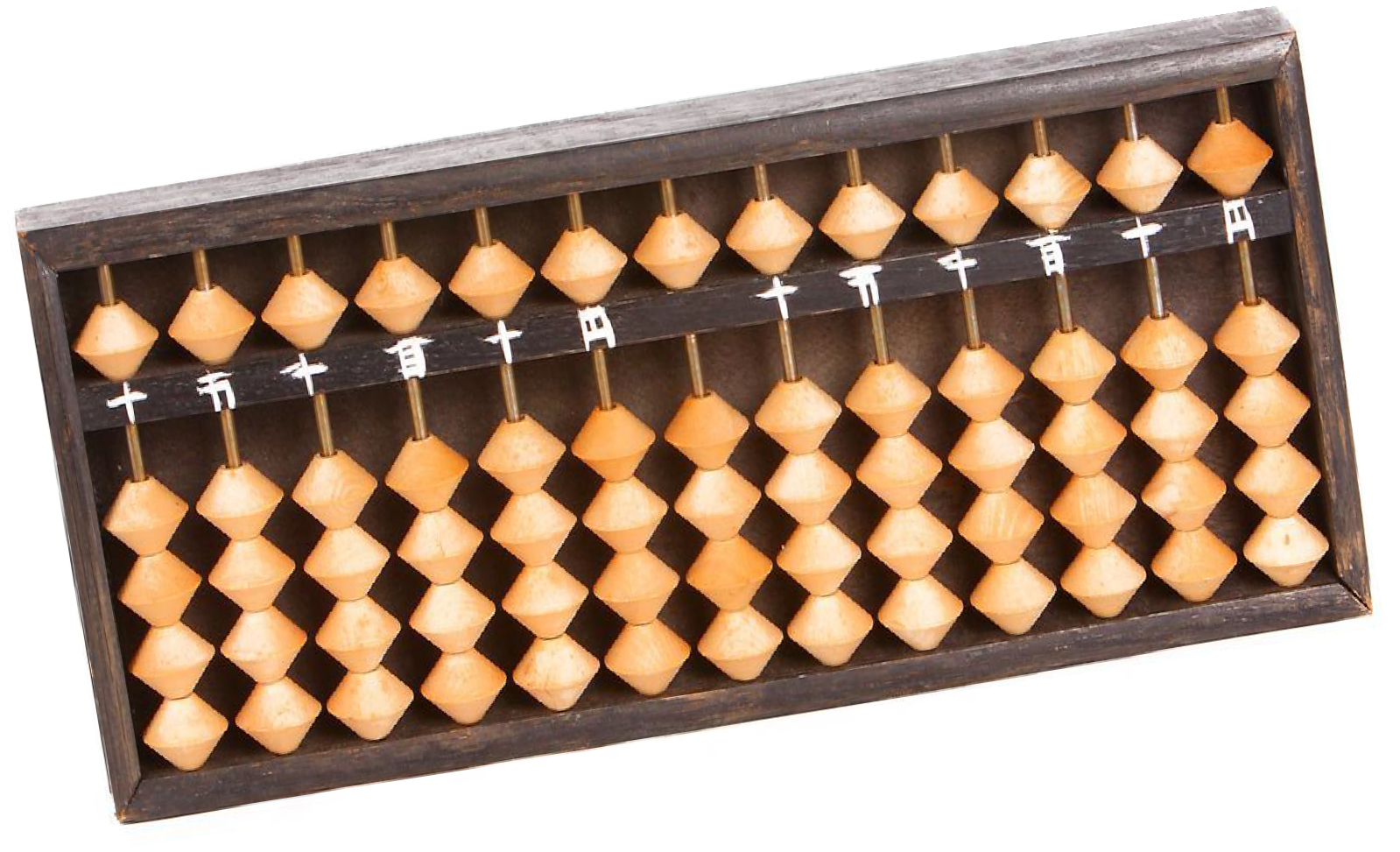 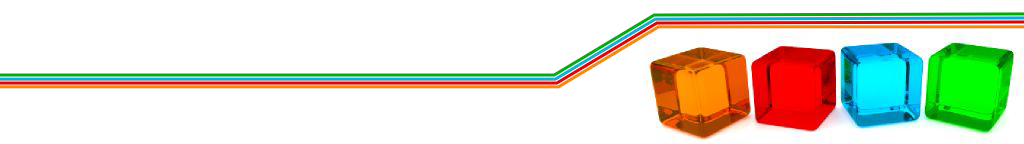 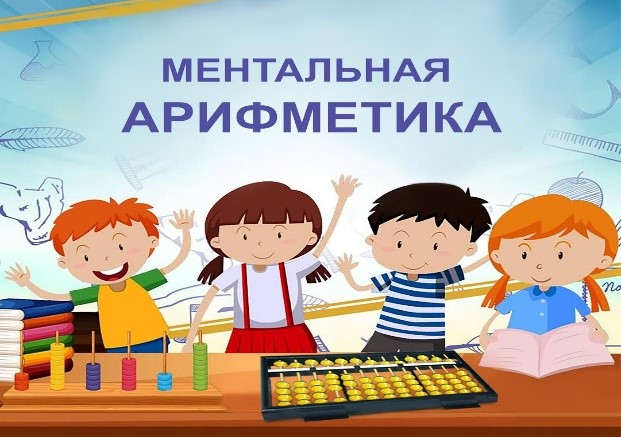 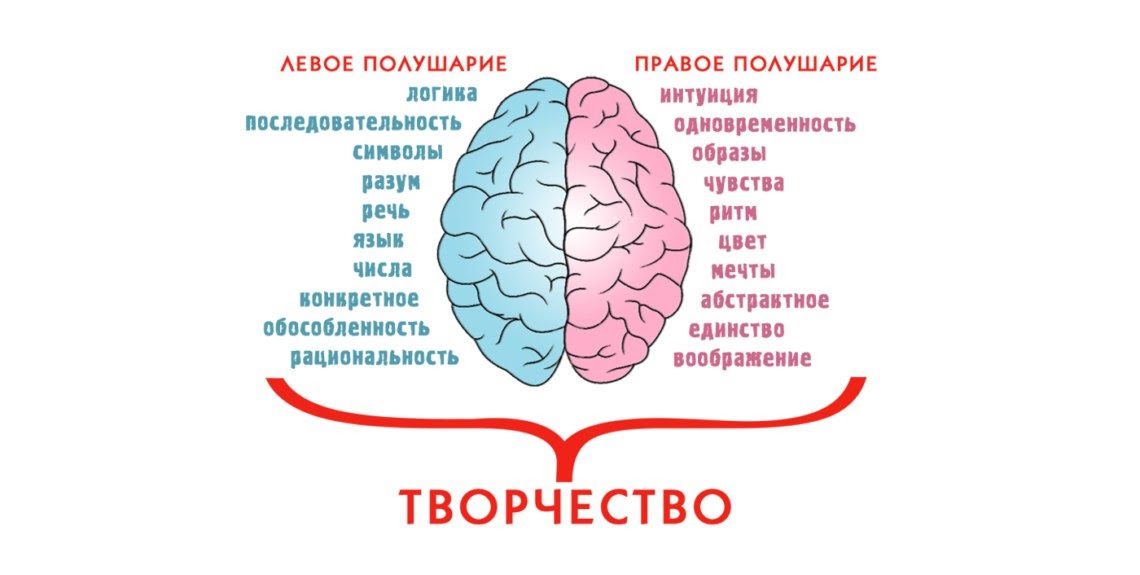 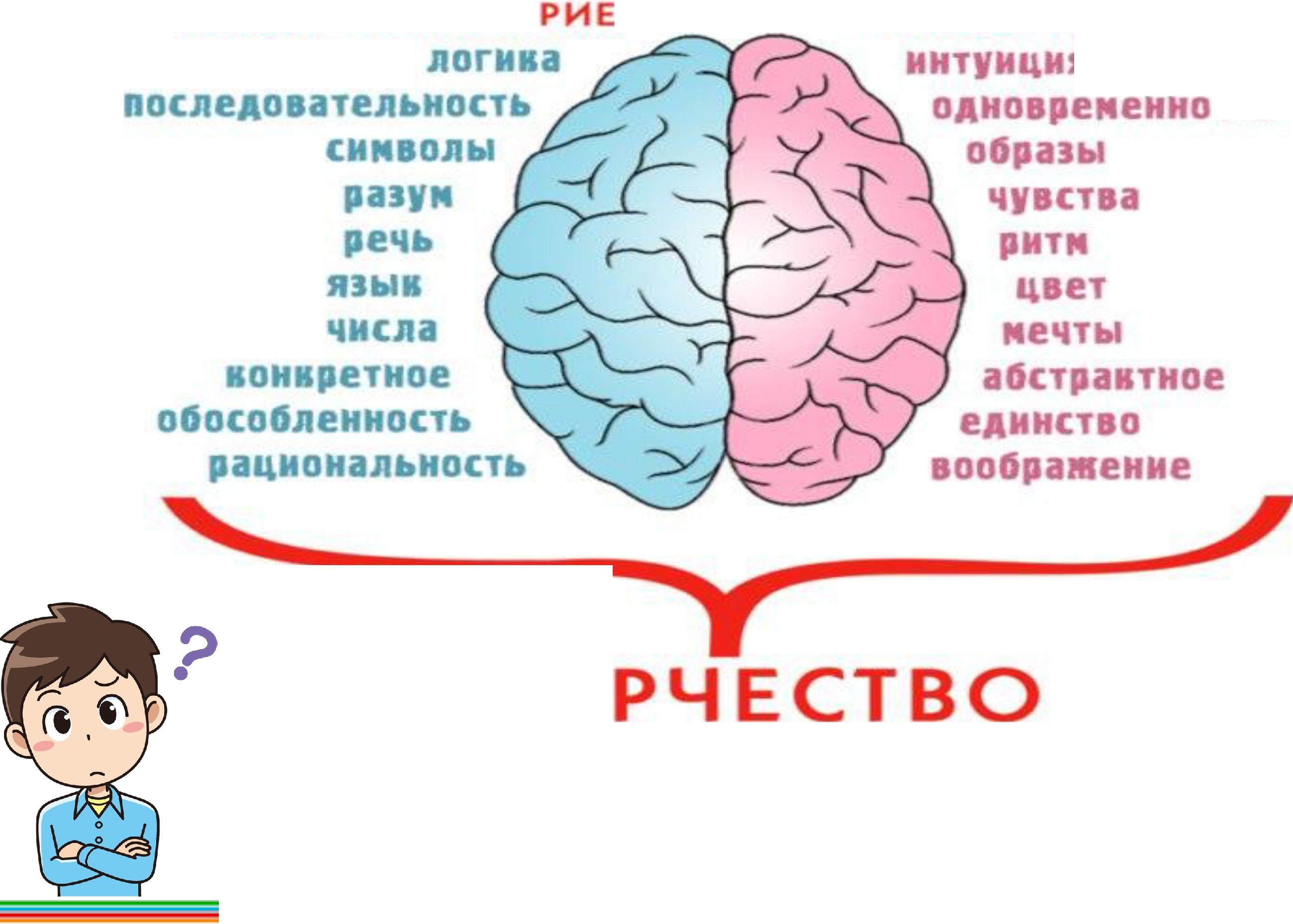 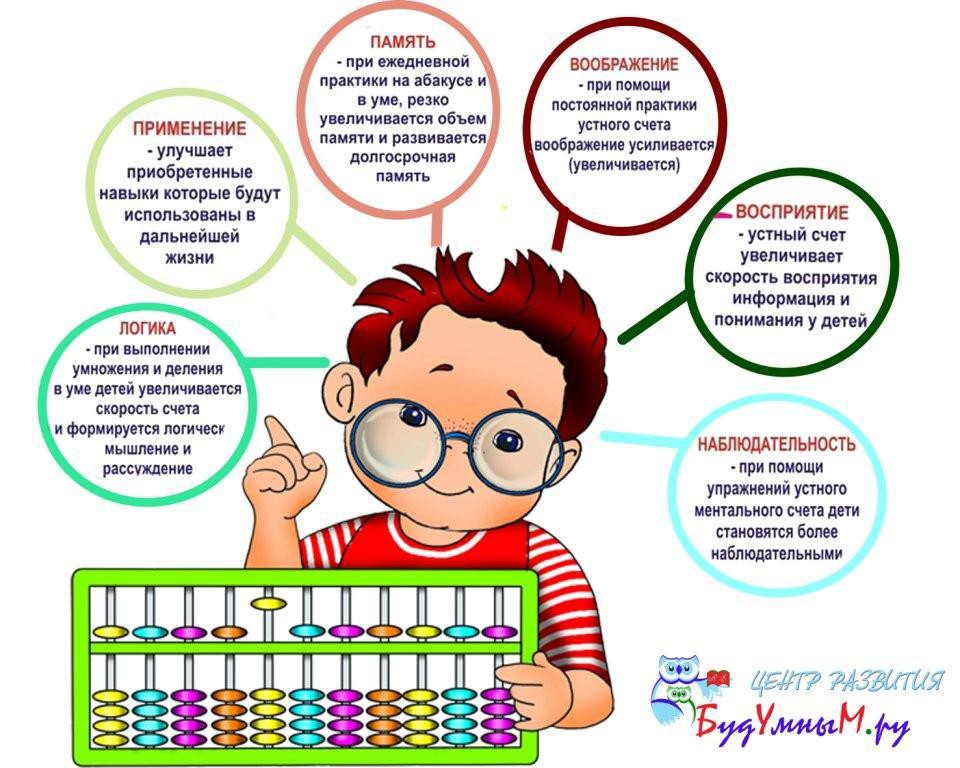 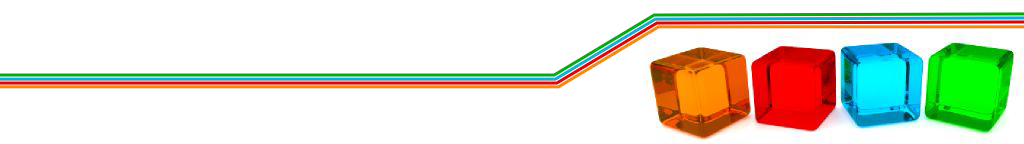 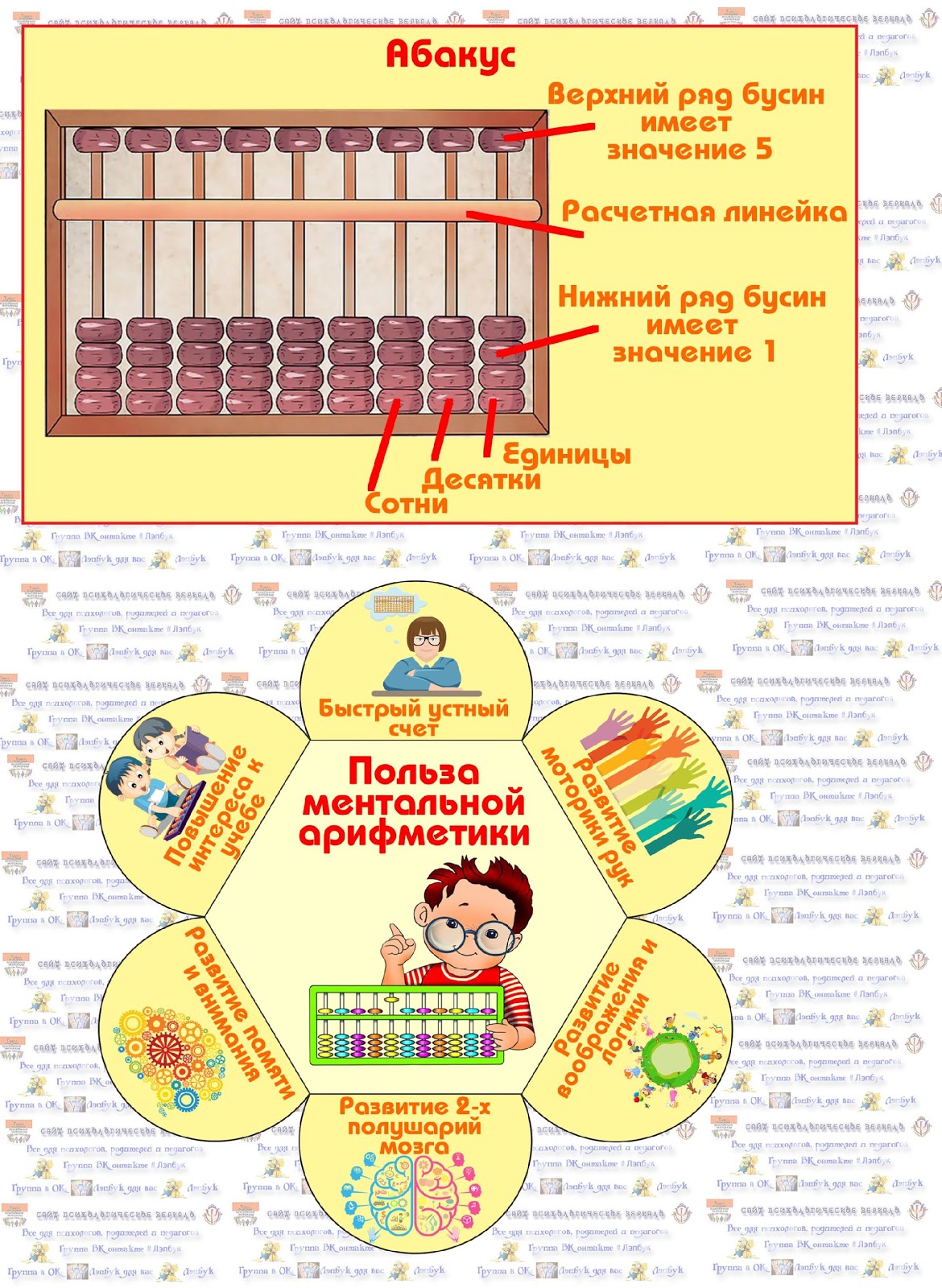 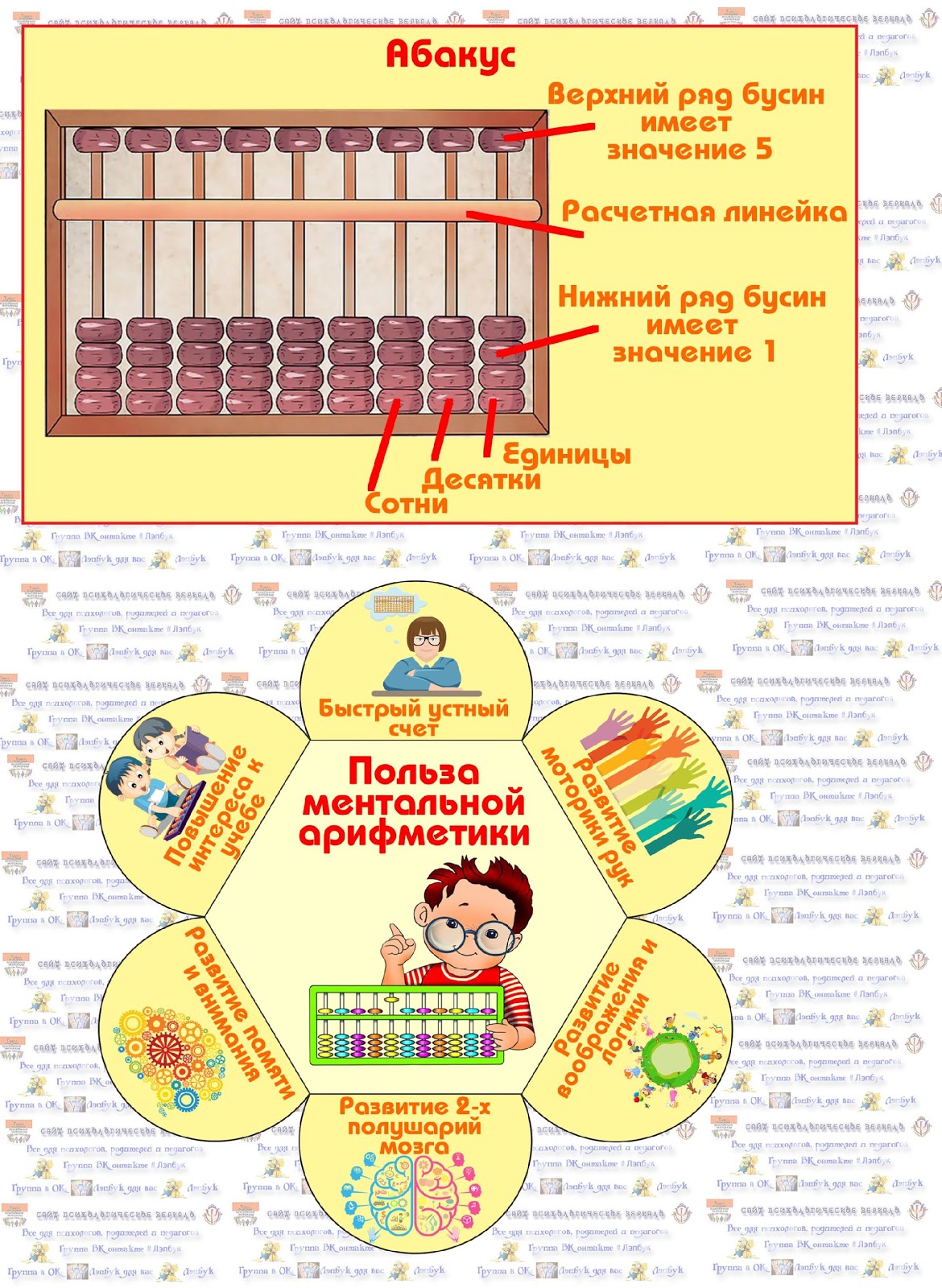 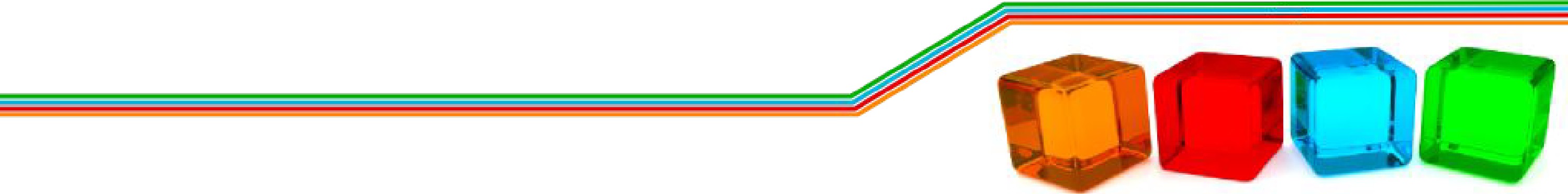 ЭТАПЫ ОБУЧЕНИЯ
1. Техника счёта на абакусе
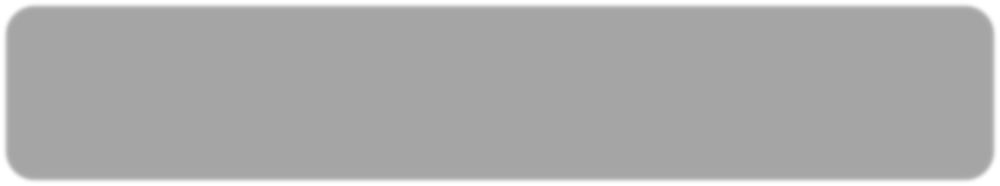 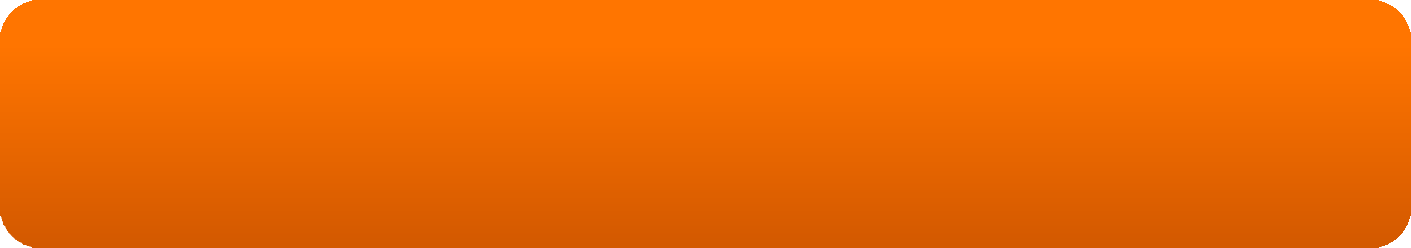 2. Счёт в уме
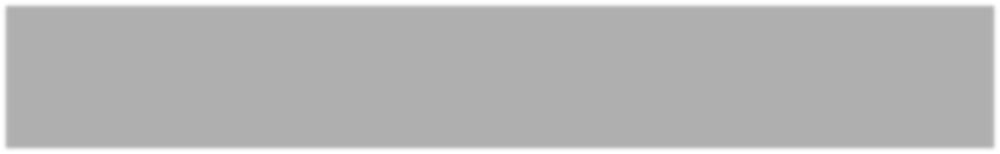 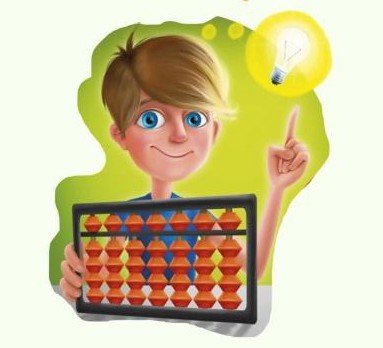 ДОПОЛНИТЕЛЬНАЯ ОБРАЗОВАТЕЛЬНАЯ ПРОГРАММА
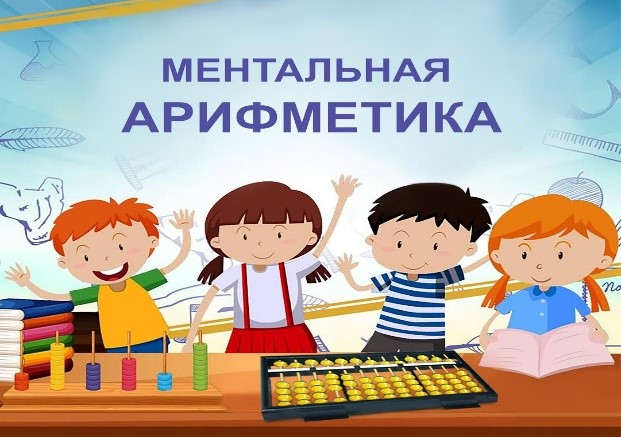 ЗАДАЧИ ПРОГРАММЫ:
Обучающие:
дать представление о ментальной арифметике;
обучать детей приёмам устного счёта с использованием абакуса;
формировать навыки быстрого и правильного счёта;
способствовать увеличению объёма долговременной и визуальной памяти;
обогатить арифметические представления детей, формировать понятия: «сложение»,
«вычитание», «больше», «меньше».
Развивающие:
формировать умение соотносить количество и число (в пределах 10);
развивать концентрацию внимания, образное и логическое мышление,  пространственное воображение, правое и левое полушарие головного мозга; мелкую  моторику;
Воспитательные:
воспитывать интерес к ментальной арифметике, инициативность, самостоятельность,  уверенность в себе.
ОБЩИЕ СВЕДЕНИЯ О ПРОГРАММЕ
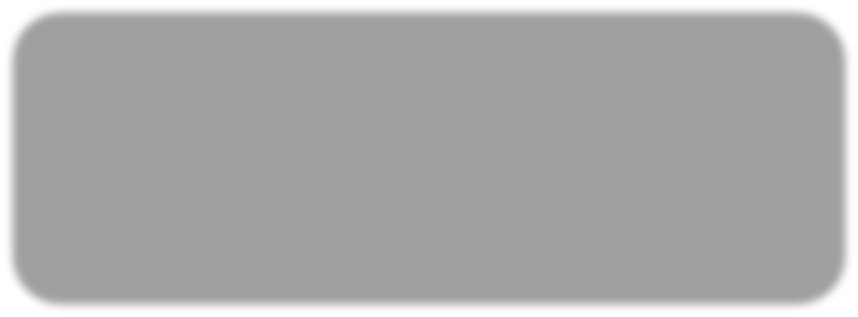 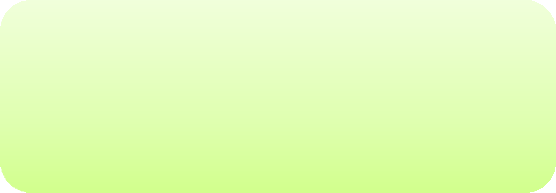 Возраст детей
Сроки реализации  Наполняемость


Режим занятий
5-6 лет
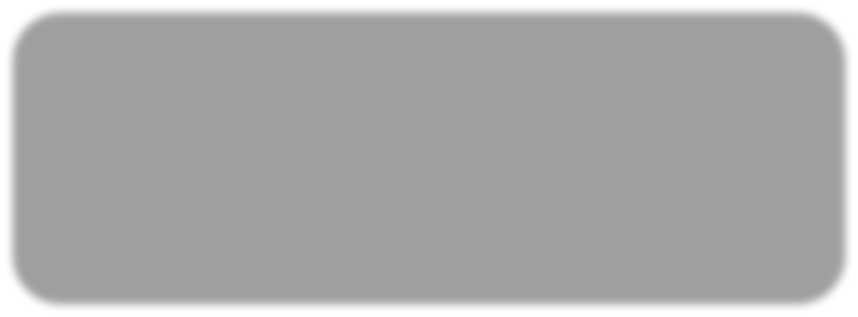 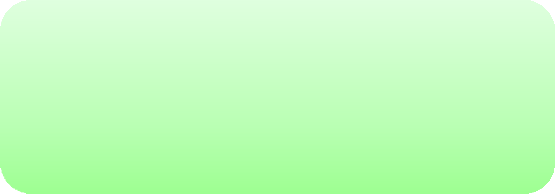 1 учебный год
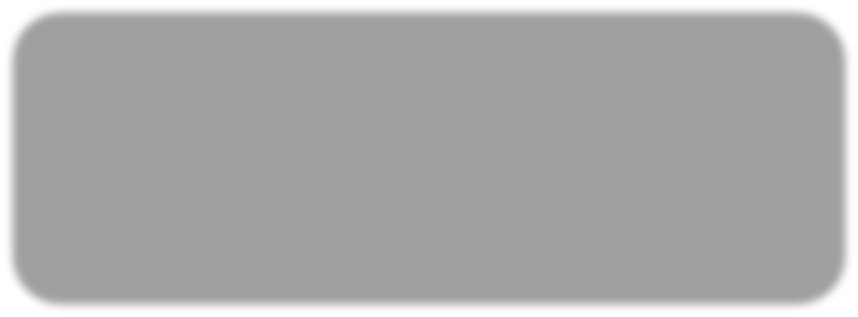 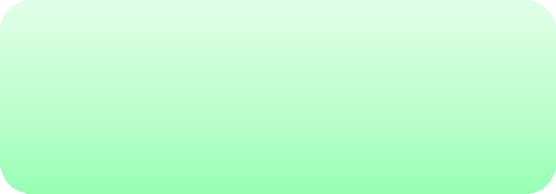 6 человек
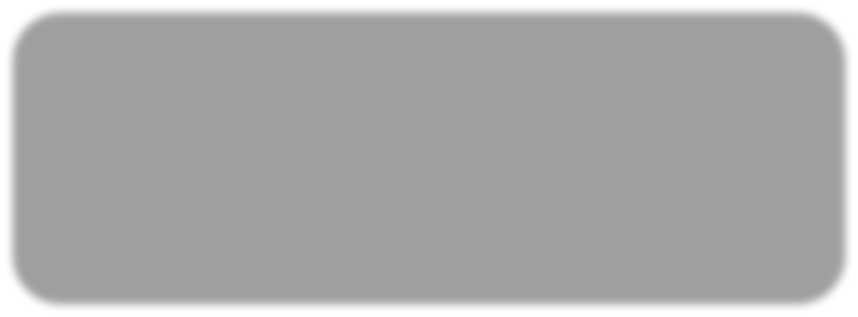 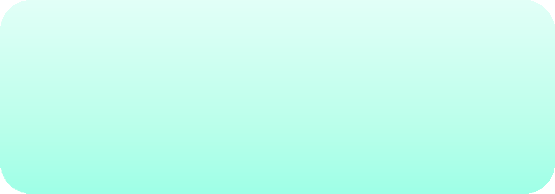 два раза в неделю                (во второй половине дня)
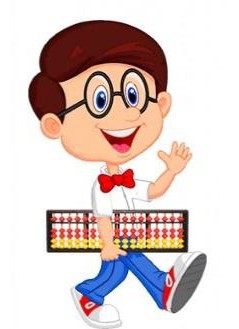 ОБЩИЕ СВЕДЕНИЯ О ПРОГРАММЕ
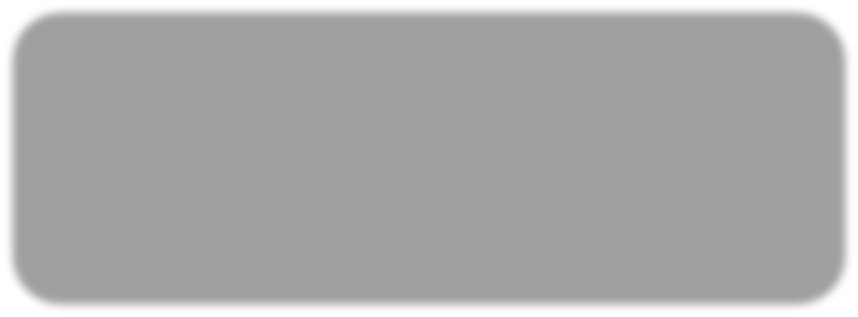 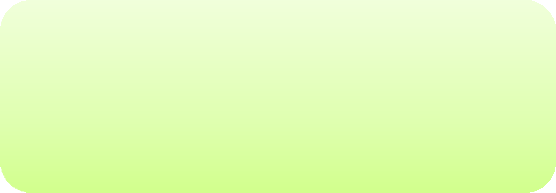 Возраст детей
Сроки реализации  Наполняемость


Режим занятий
6-7 лет
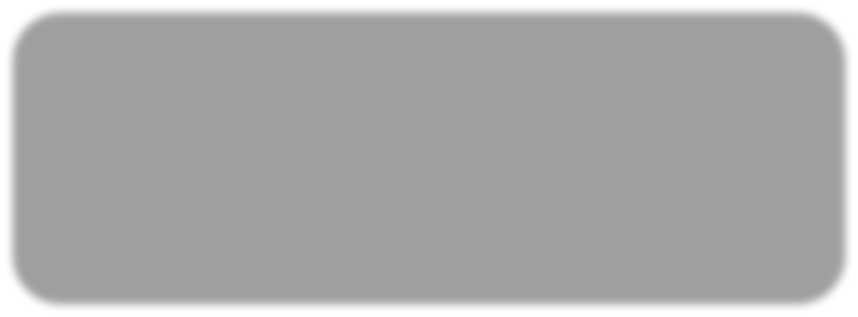 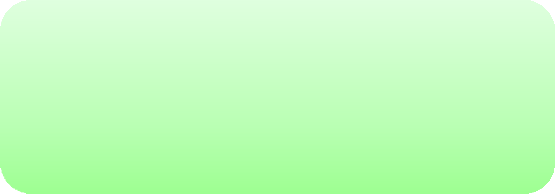 2 учебный год
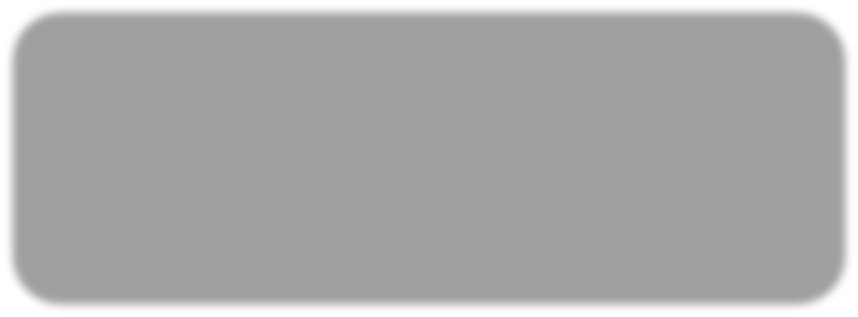 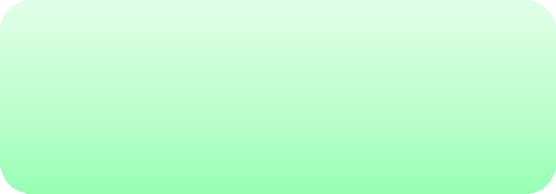 6 человек
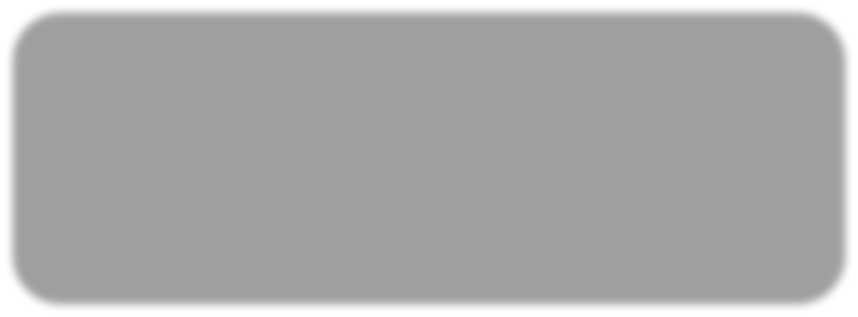 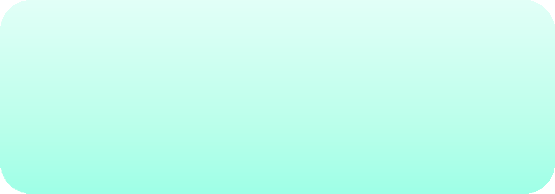 два раза в неделю                (во второй половине дня)
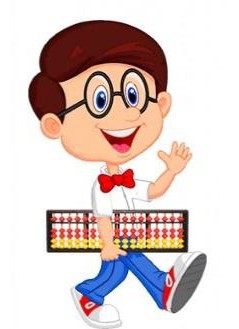 ФОРМЫ РАБОТЫ С ДЕТЬМИ:
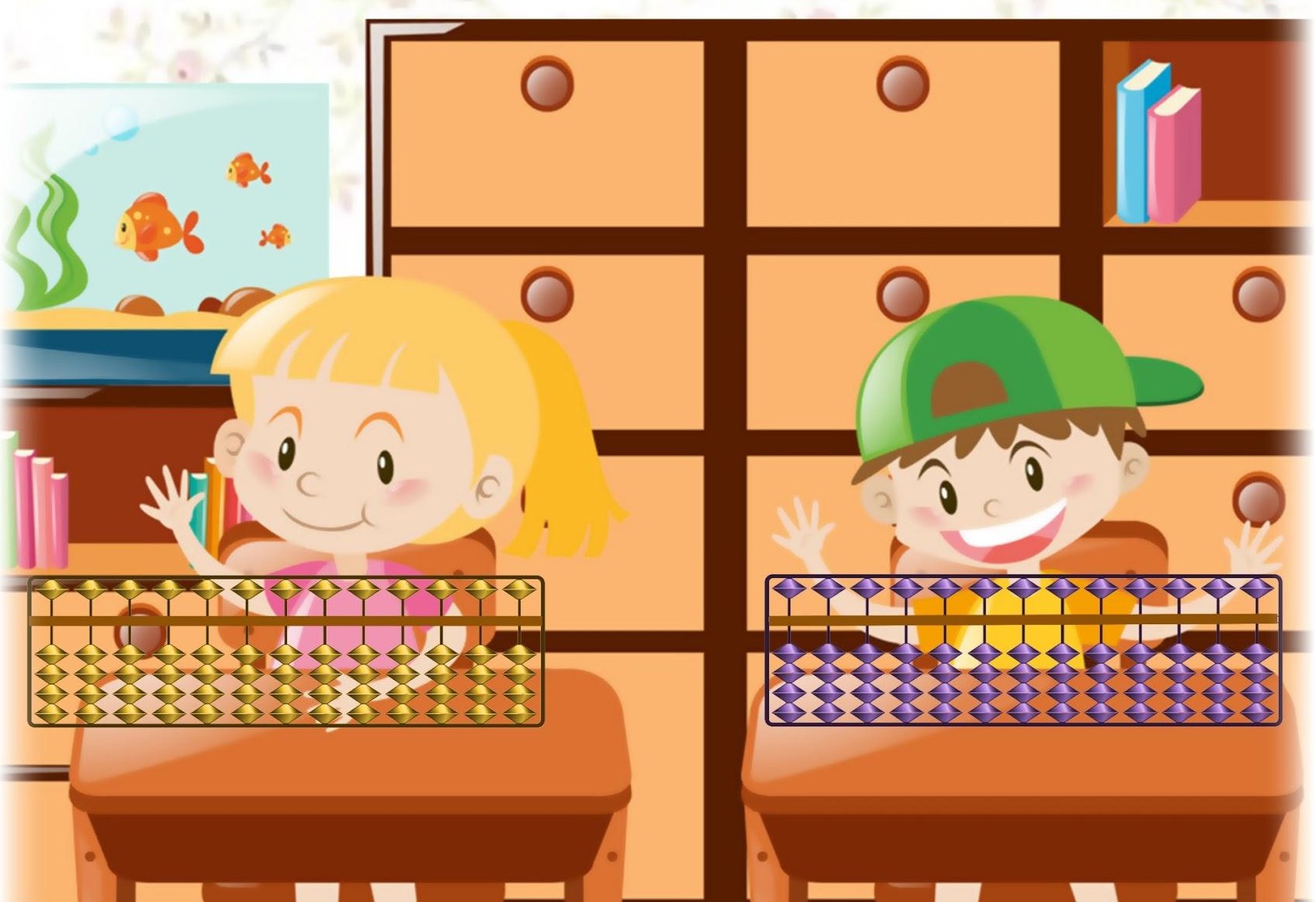 НЕЙРОАКРАБАТИКА или ПАЛЬЦОВКА
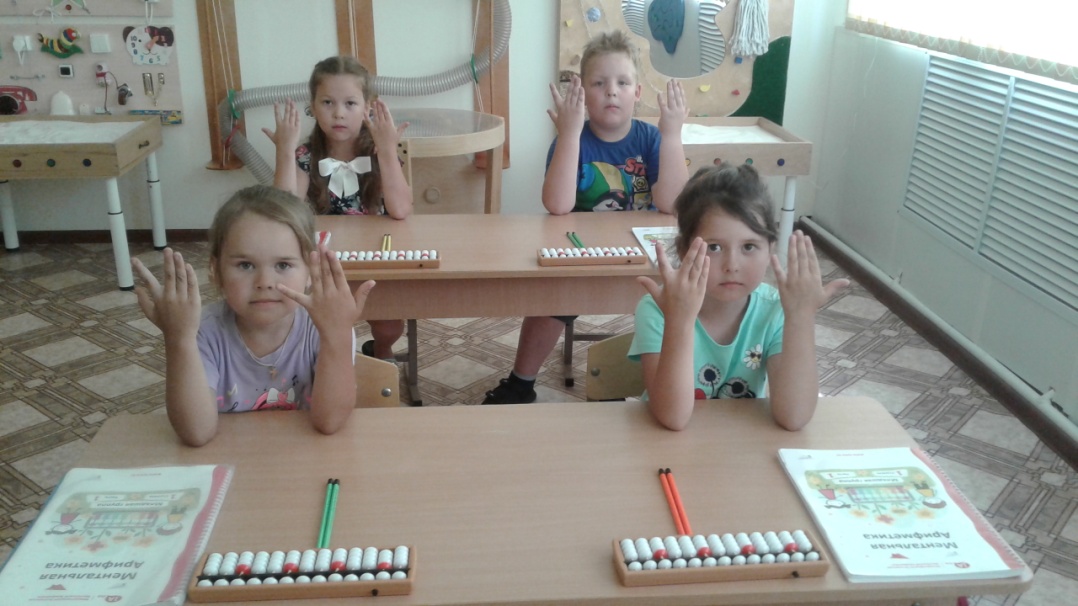 Упражнения «Пальцовки» улучшают память, развивают согласованную работу полушарий мозга, повышают скорость мышления, скорость принятия решений, скорость реакции и пр. Выстраивают новые нейронные связи в коре головного мозга.
С помощью этих упражнений можно значительно повысить свою эффективность и продуктивность.
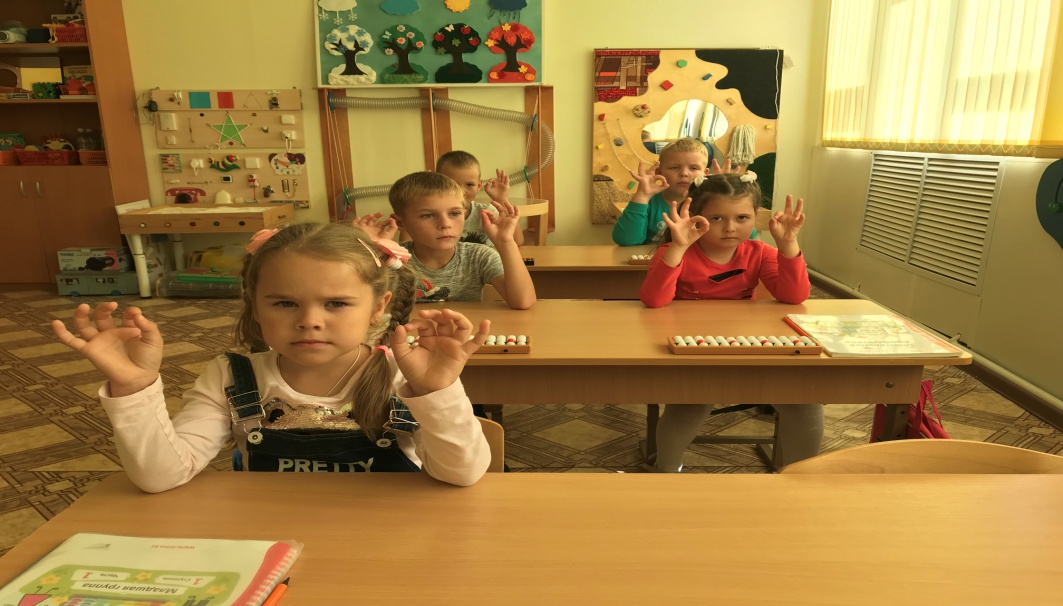 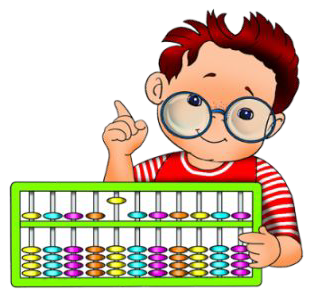 ОБВОДИЛКИ ДЛЯ ОБЕИХ РУК
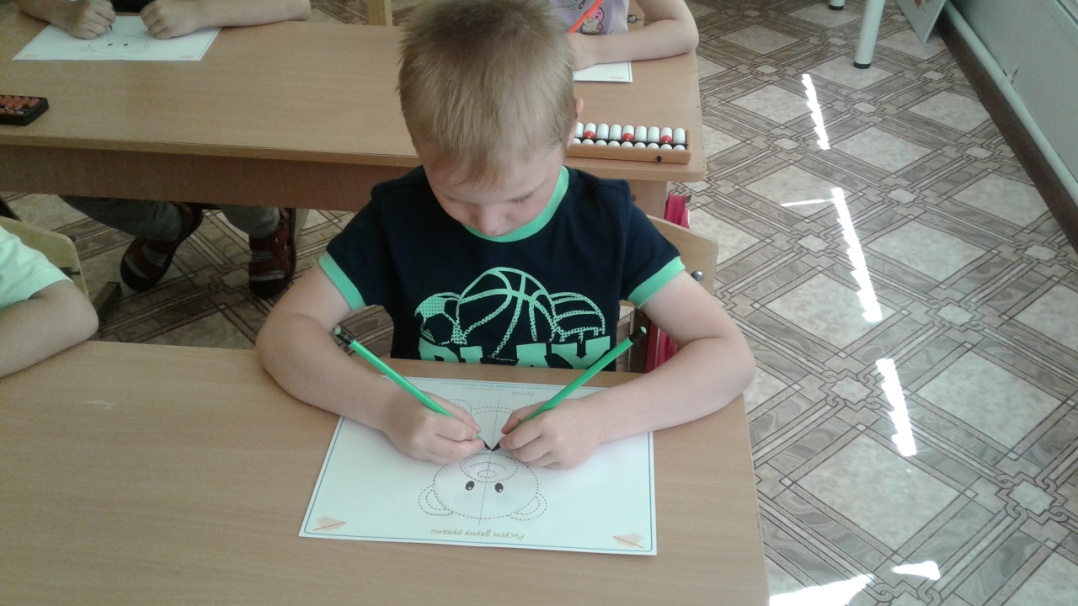 Рисование одновременно двумя руками координирует работу обоих полушарий головного мозга, работу ведущей руки и ведомой, зрительного и пространственного восприятия.
Упражнения развивают симметрию моторики, облегчая ребёнку получения навыков рисования и письма обеими руками.
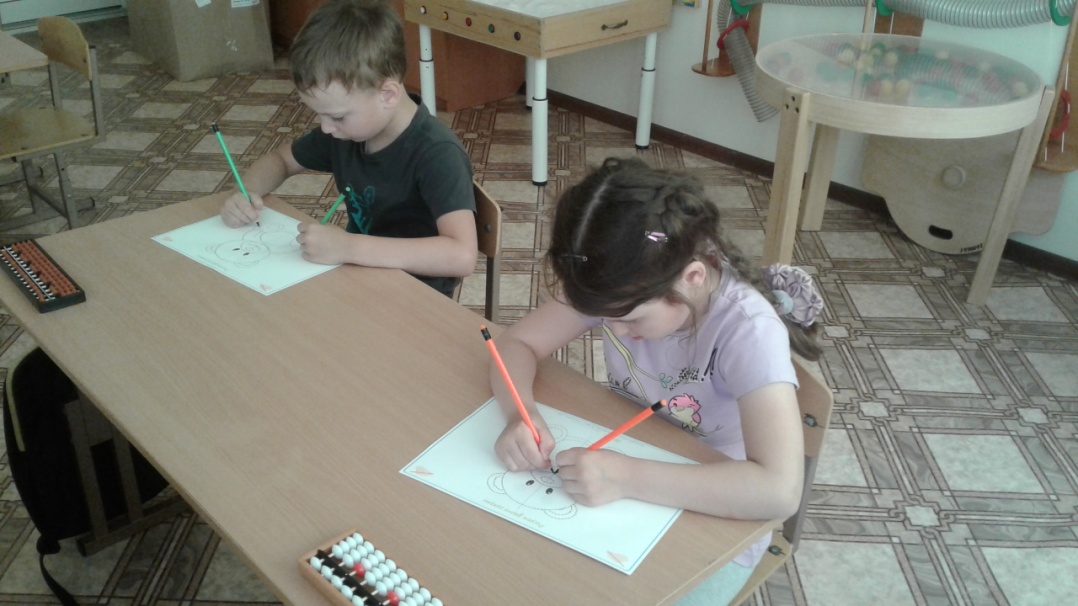 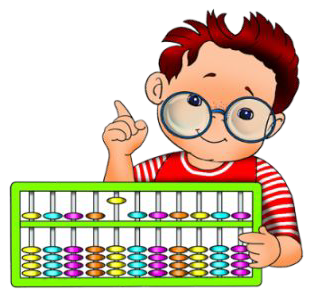 СТРУП-ТЕСТ
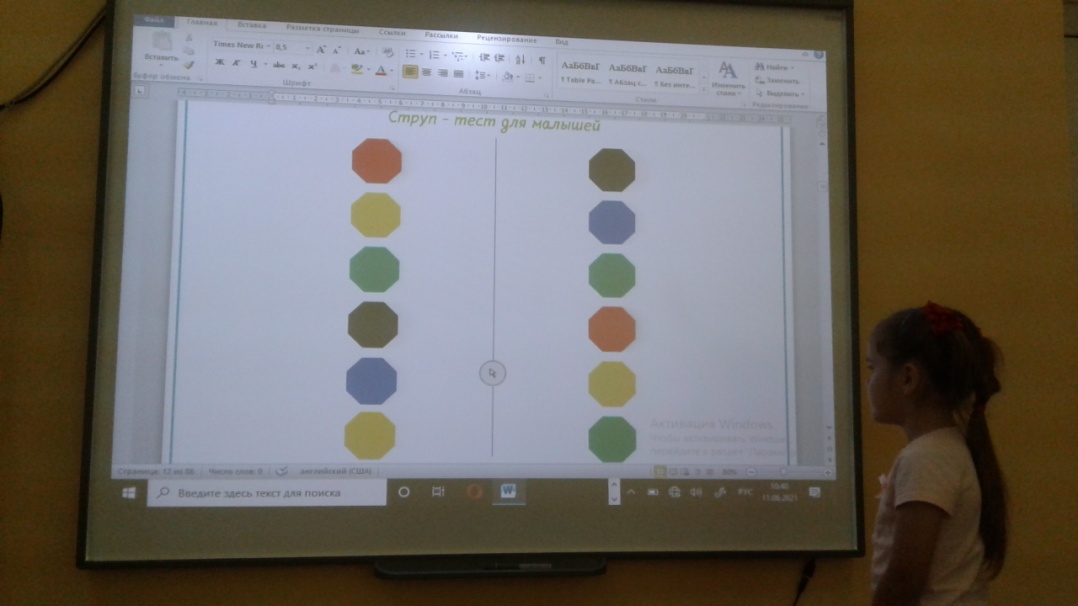 Ребёнок на время должен назвать цвета, по окончании записывается время. 
Сначала задания простые, постепенно усложняются.
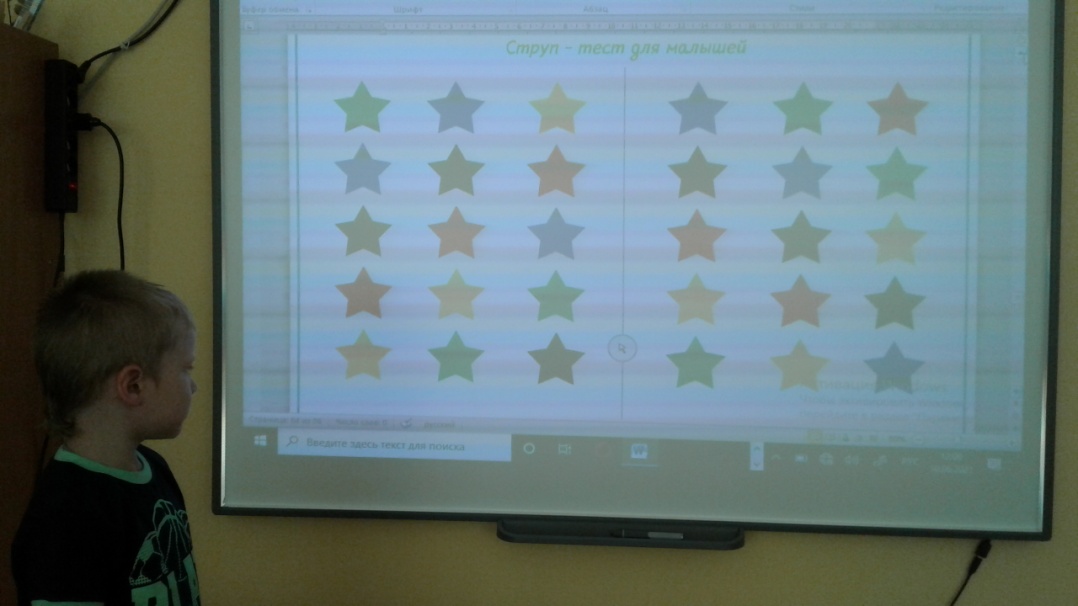 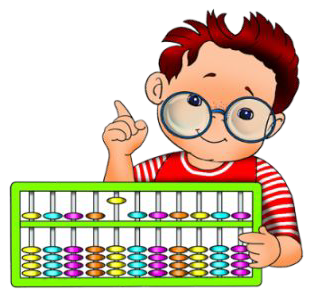 ФЛЕШ-КАРТЫ
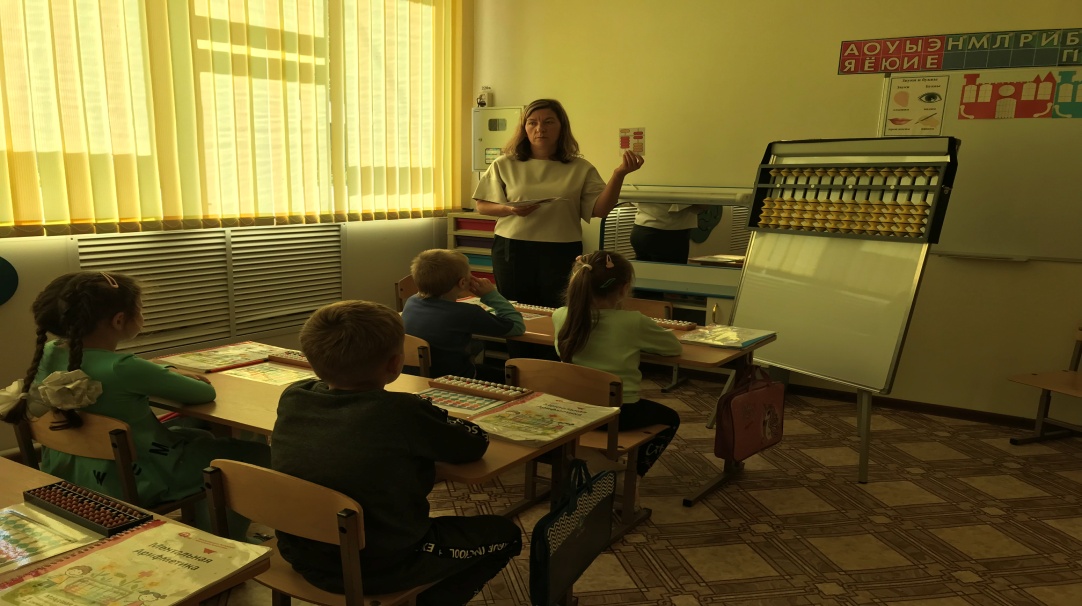 Флэш-карты – это карточка с изображением спиц абакуса с набранными на них числами. С этими флэш-картами проводят много игр, их демонстрируют деткам, с максимальной скоростью, и дети должны успеть понять какое число они увидели. Педагог очень быстро чередует флеш-карты перед воспитанниками. 
Данное упражнение тренирует внимательность, зрительную память, скорость, также дети быстрее запоминают изображение числа на абакусе.
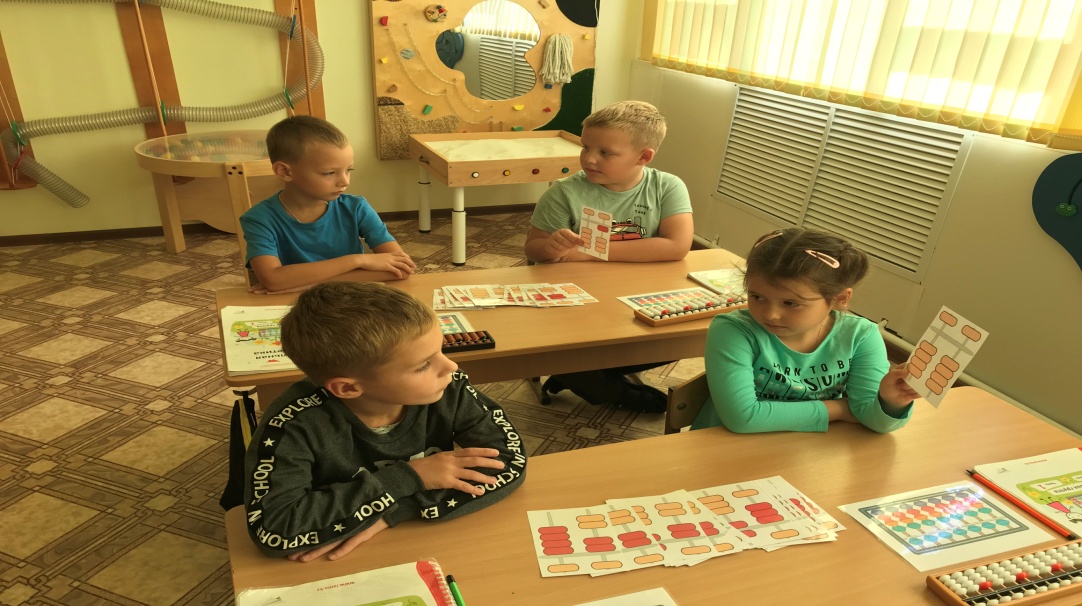 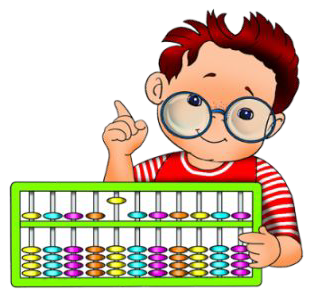 ГРАФИЧЕСКИЙ ДИКТАНТ
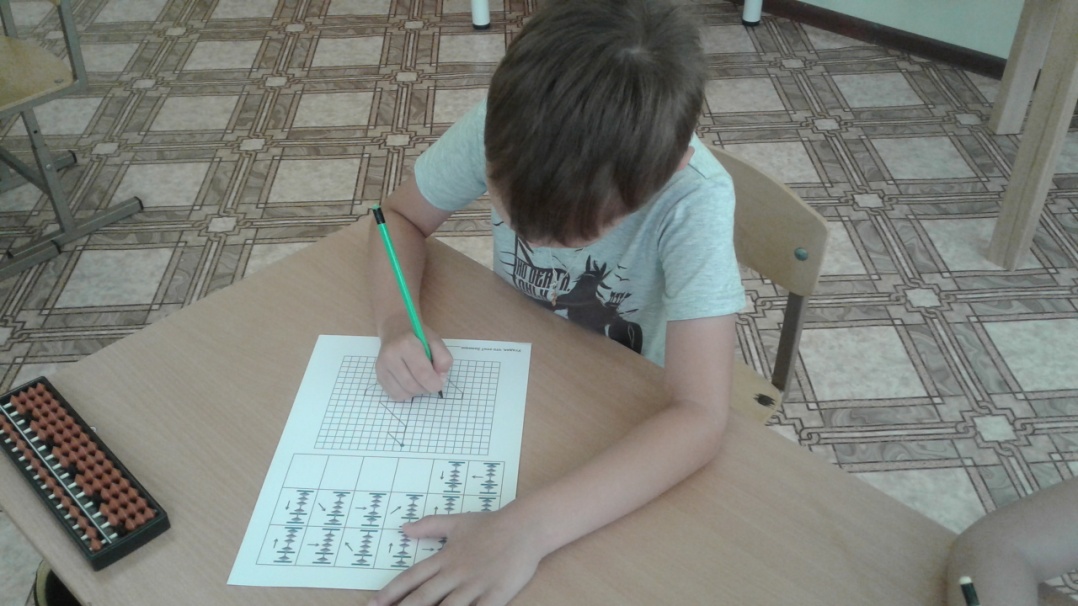 Для детей графический диктант – это своего рода игра, которая развивает ориентацию в пространстве, логику, абстрактное мышление, набивает руку для письма и рисования чётких линий, на практике закрепляет понятия «влево», «вправо», «вверх», «вниз», тренирует внимательность, а также счёт в пределах десяти на абакусе.
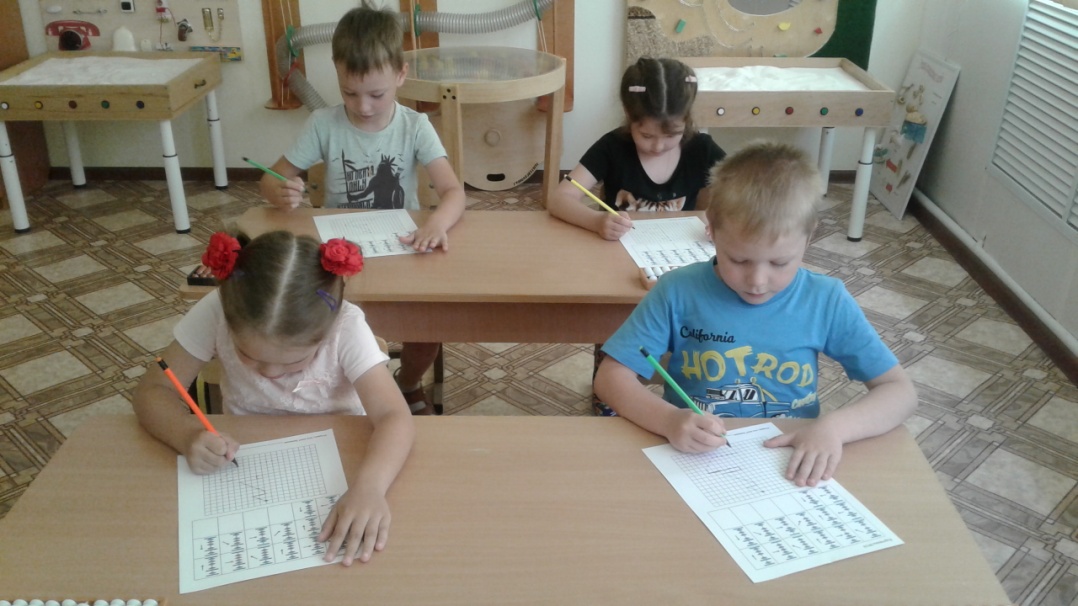 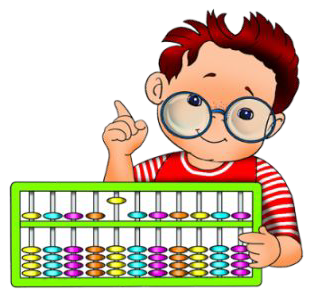 СЧЁТ НА АБАКУСЕ
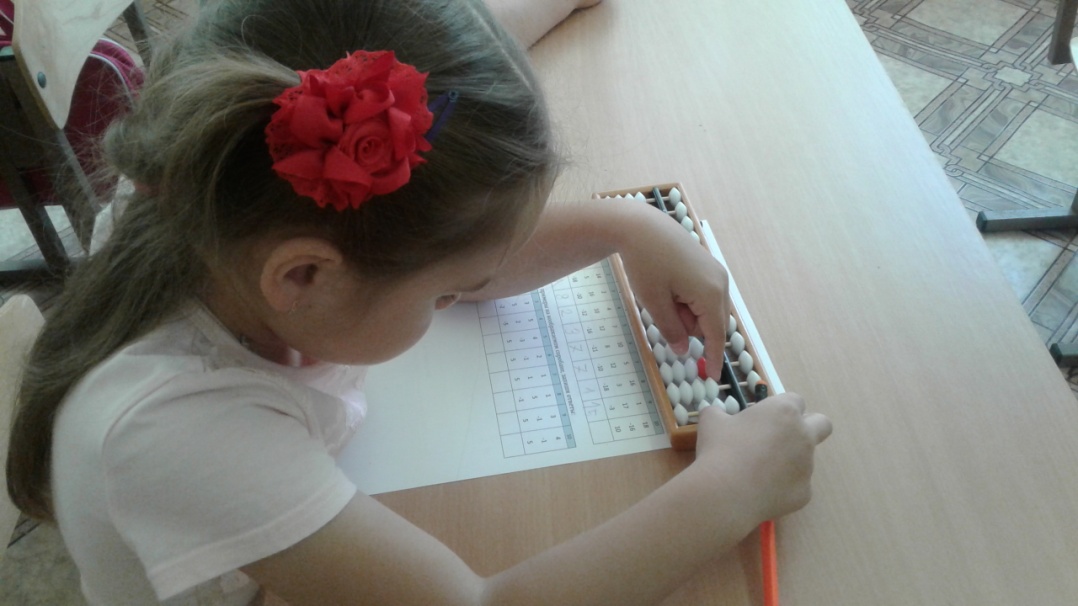 Дети знакомятся с числами на абакусе и осваивают их тактильно, перемещая косточки. Воспитанники обучаются правильной технике работы пальцев на абаке, используя для вычислений обе руки. 
Благодаря интенсивному взаимодействию тактильных, зрительных и мыслительных процессов оба полушария мозга работают одновременно.
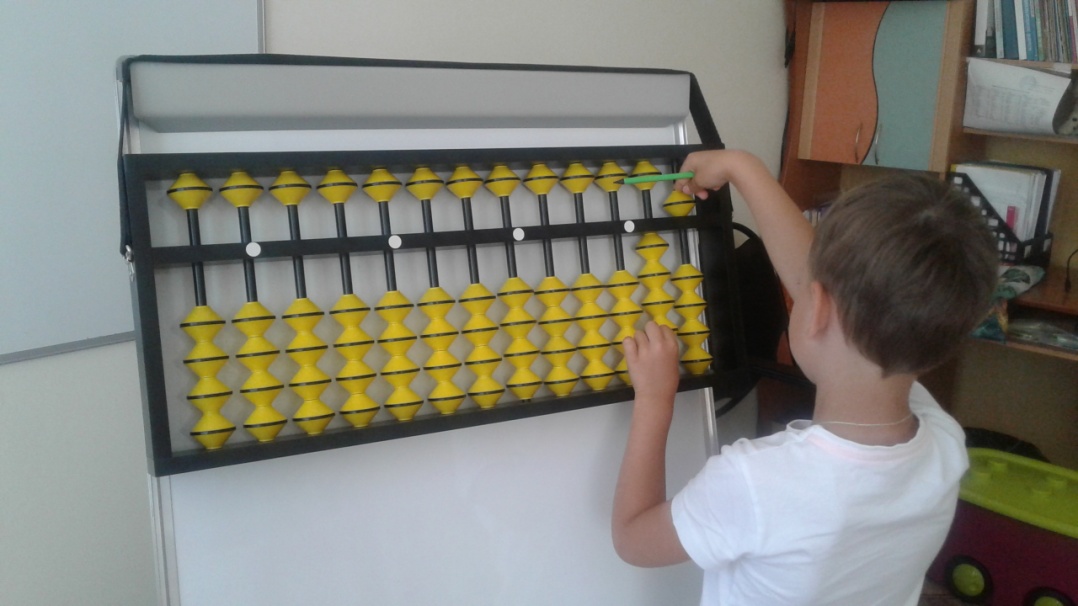 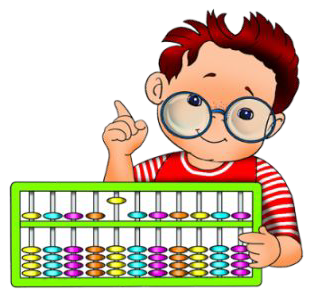 МЕНТАЛЬНЫЙ ДИКТАНТ
Ментальный диктант – это диктант, во время которого дети решают примеры на воображаемом абакусе (ментально) под диктовку педагога. Нужно вспомнить как выглядит абакус.
 А за воспроизведения образов как раз и отвечает правое полушарие нашего мозга. А вот выдавание ответа – это уже забота полушария левого, отвечающего за подсчеты и логику. Поэтому, получается, что в работе задействованы оба полушария.
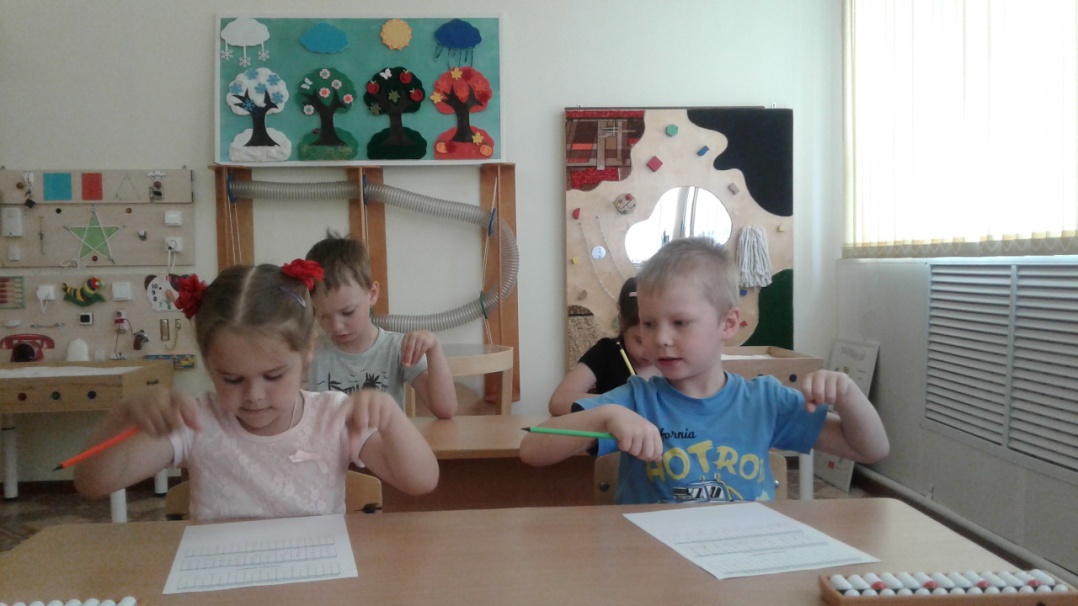 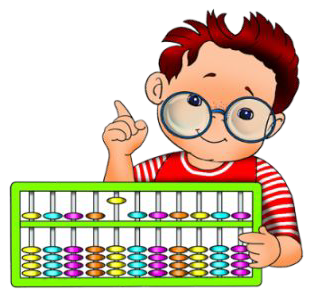 ПОДВИЖНАЯ ИГРА «НАПОЛЬНЫЙ АБАКУС»
Каждый ребёнок по-своему непоседлив и любит поиграть, побегать и попрыгать. И хорошо, когда можно совместить весёлое с полезным. Дети прыгают по напольному абакусу и одновременно  считают. 
Игра улучшает координацию движений, учит управлять своим телом, координировать движения с работой мозга. И, конечно, помогает совершенствовать знания ментальной арифметики.
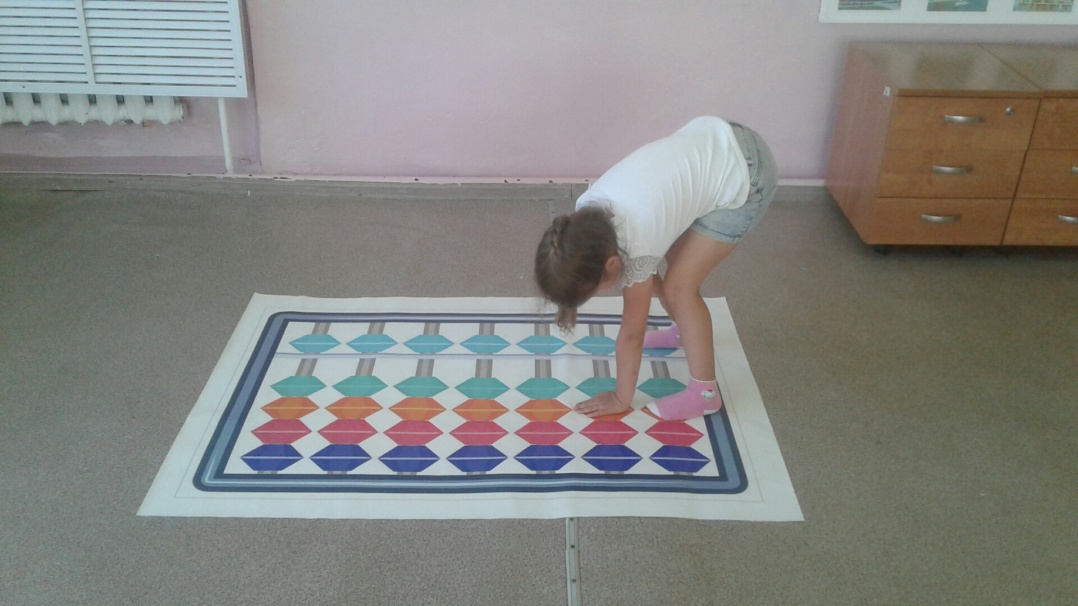 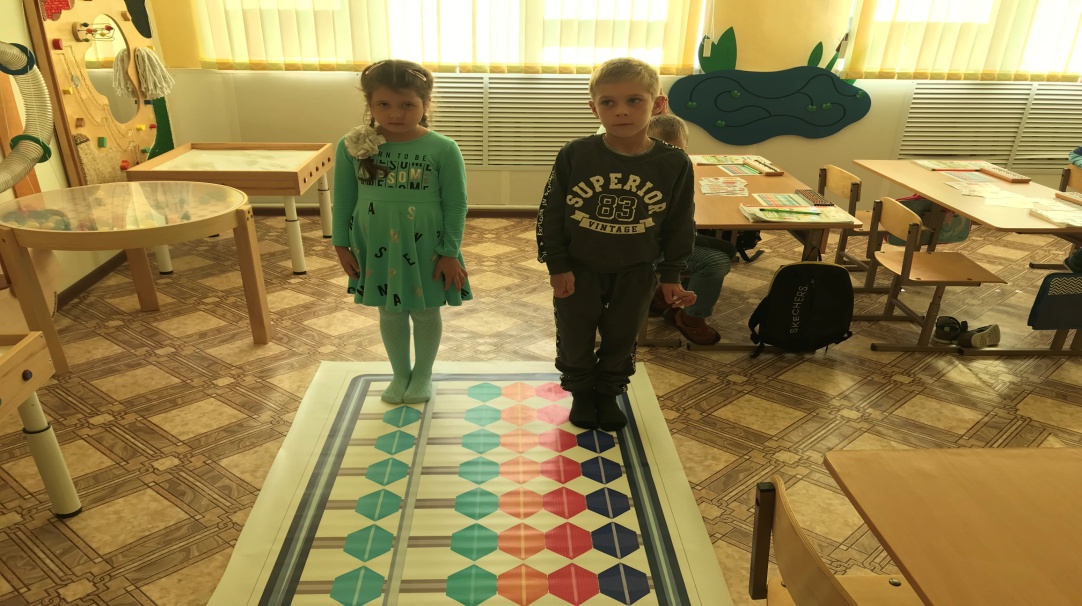 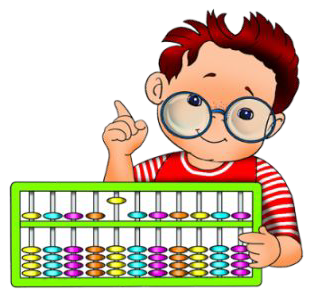 СПАСИБО ЗА ВНИМАНИЕ!